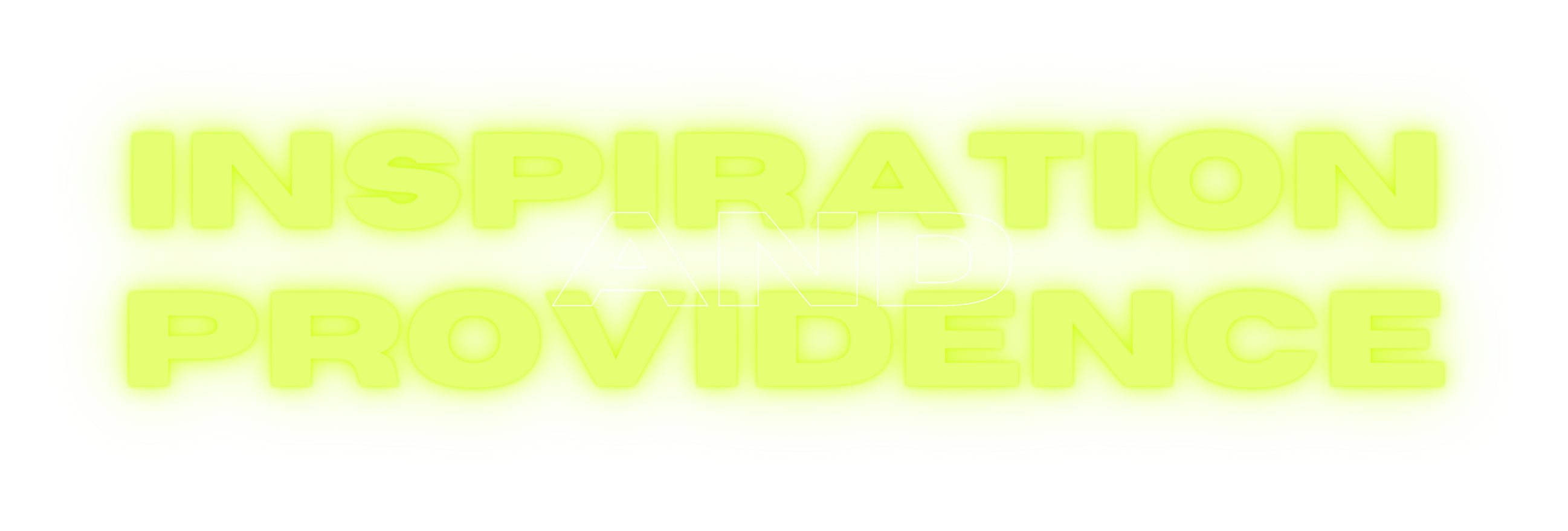 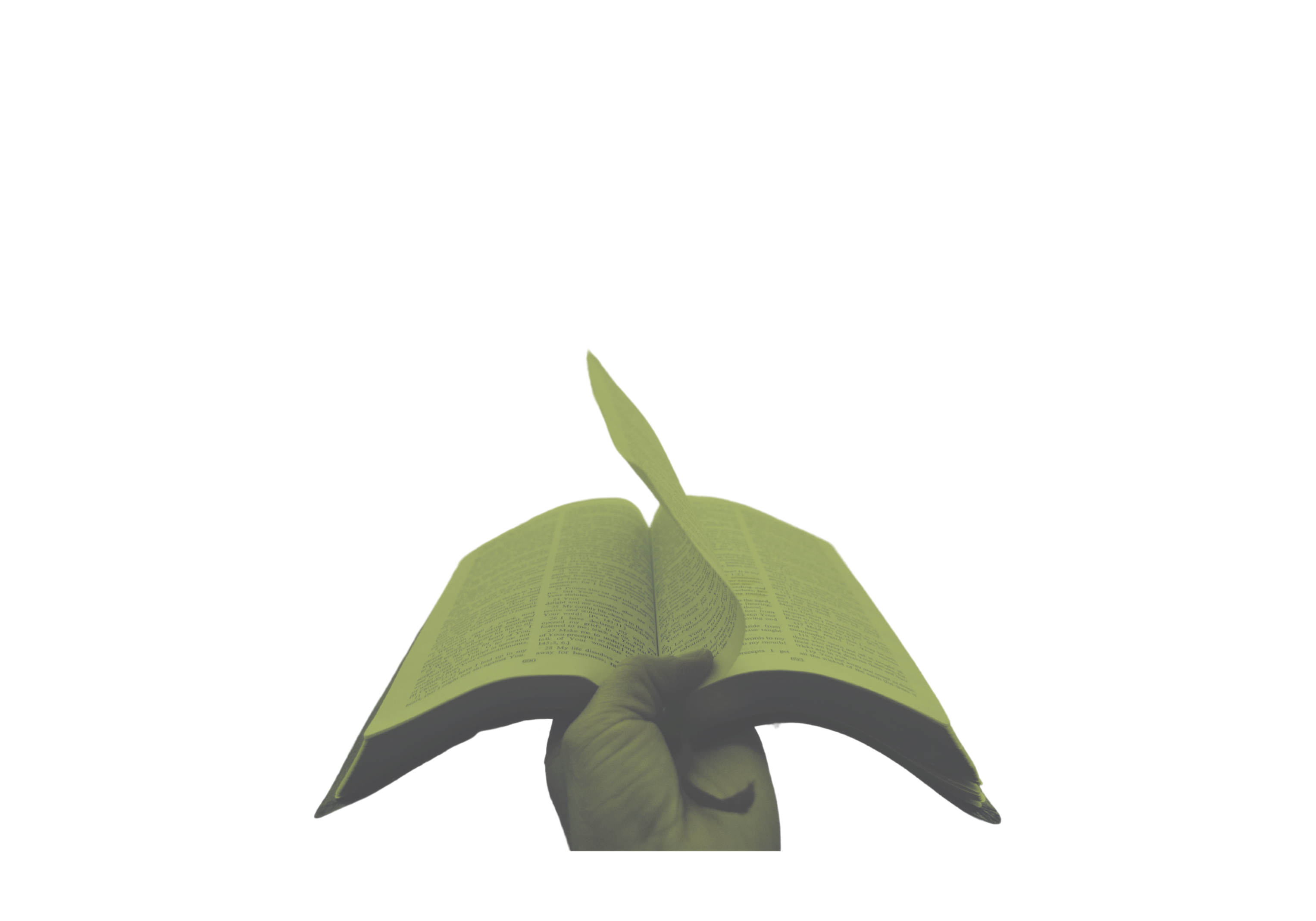 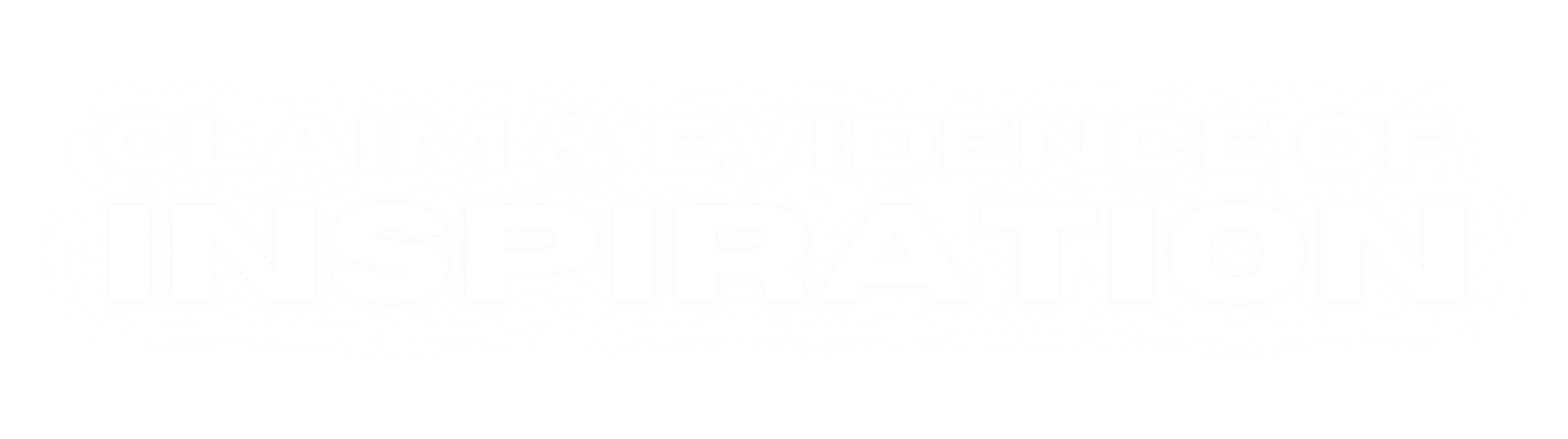 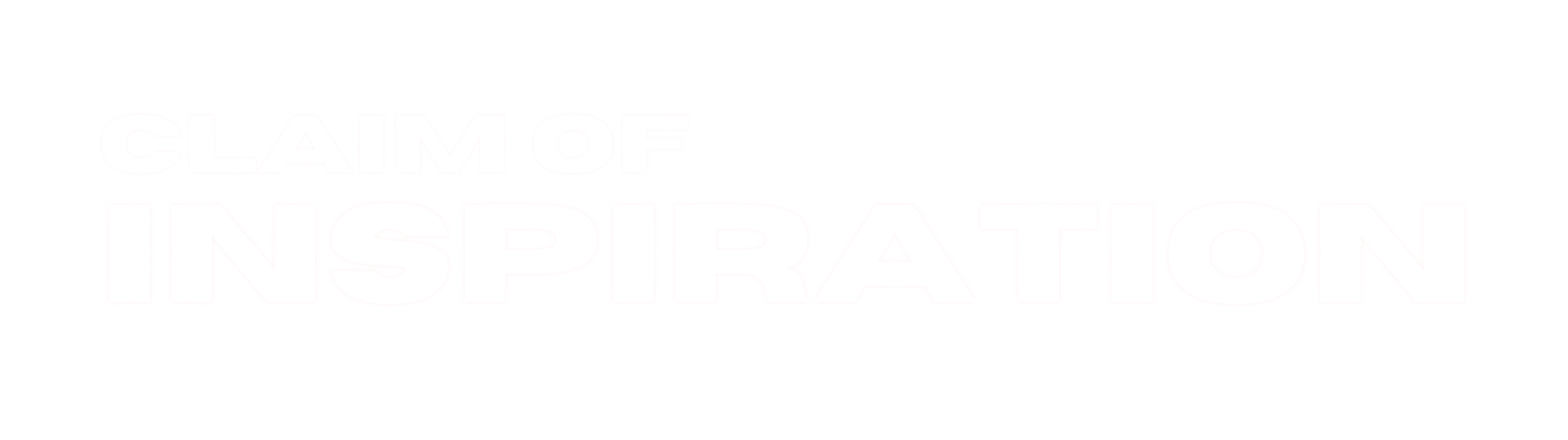 The Boldness of the Claim
Written by insane liars if false. Written by God if true.
If it’s just a good book, then it’s not a good book, and it’s not God’s book.
The claim of inspiration must be proven true, or the Bible is self-defeating.
The claim of inspiration is risky and foolish unless it is true.
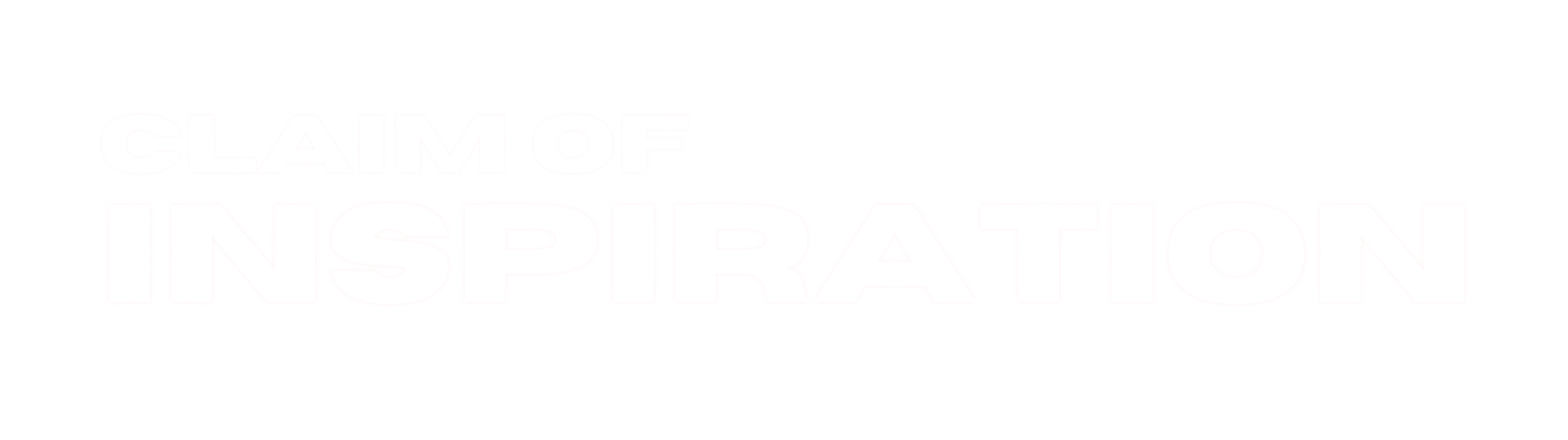 The Boldness of the Claim
The Bible claims exclusive inspiration – Galatians 1:8-9
It does not claim inspiration and accept other books as inspired. Compare:
Qu’ran – "This Quran could not have been composed by any except Allah; but it is a confirmation of that which was revealed before it (Bible), and an explanation of the scripture (Bible); there is no doubt thereof; sent down from the Lord of all creatures." (Sura 10:37).
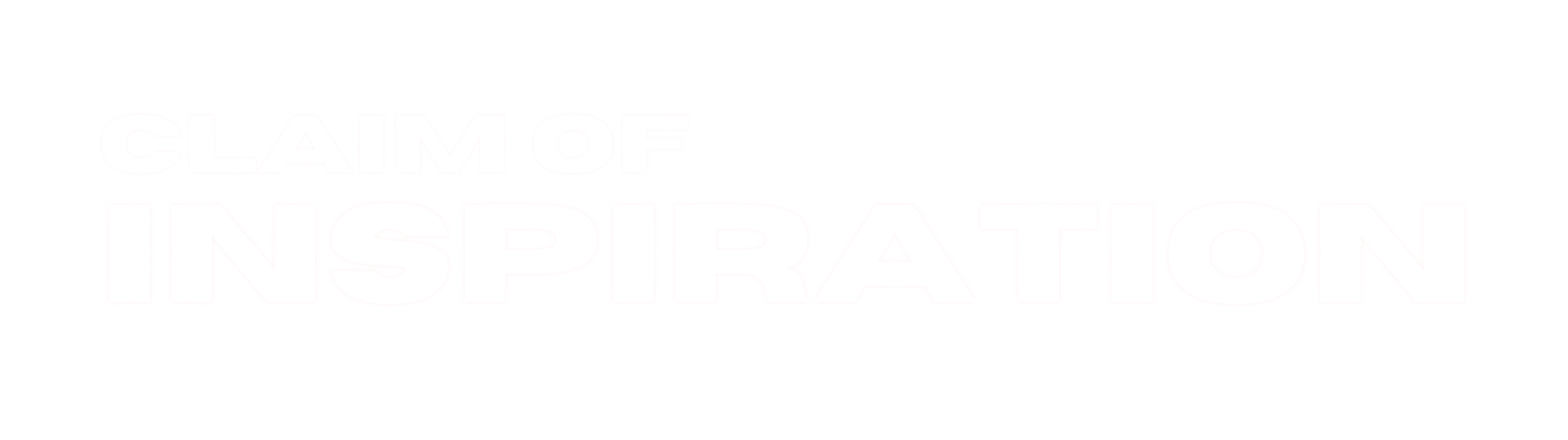 The Boldness of the Claim
The Bible claims exclusive inspiration – Galatians 1:8-9
It does not claim inspiration and accept other books as inspired. Compare:
Book of Mormon – “For behold, this (book of Mormon) is written for the intent that ye may believe that (Gospel); and if ye believe that (Gospel) ye will believe this (Mormon) also; and if ye believe this (Mormon) ye will know concerning your fathers, and also the marvelous works which were wrought by the power of God among them.” (Mormon 7:9)
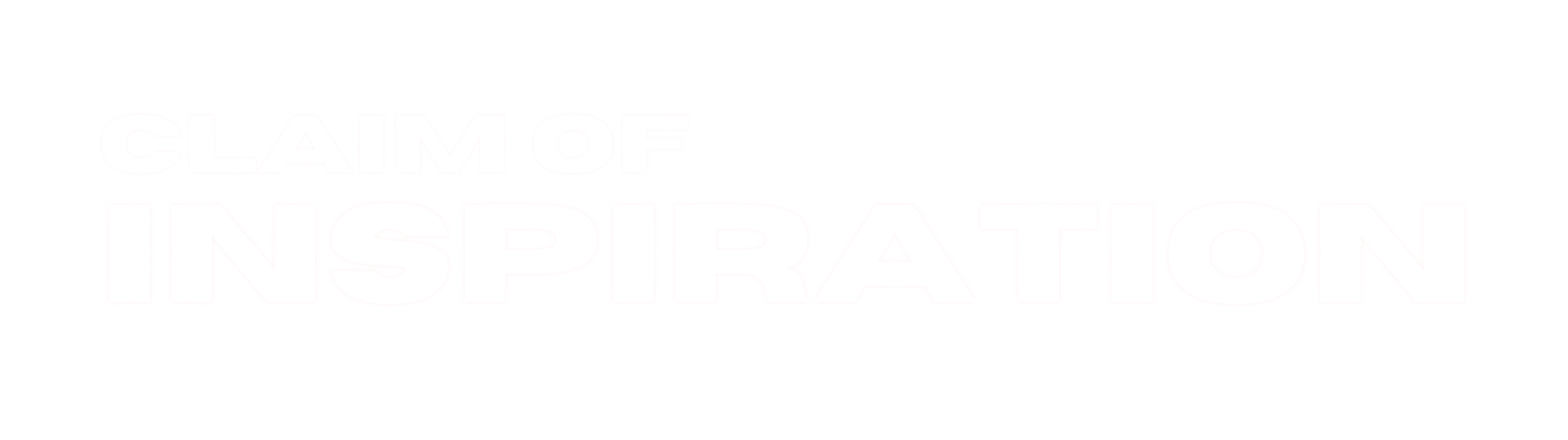 The Claim – What is inspiration?
Claims of inspiration – 2 Timothy 3:16; 2 Peter 1:20-21;      1 Corinthians 2:7; 1 Corinthians 14:37; Exodus 20:1; Hebrews 3:7; 10:15-17
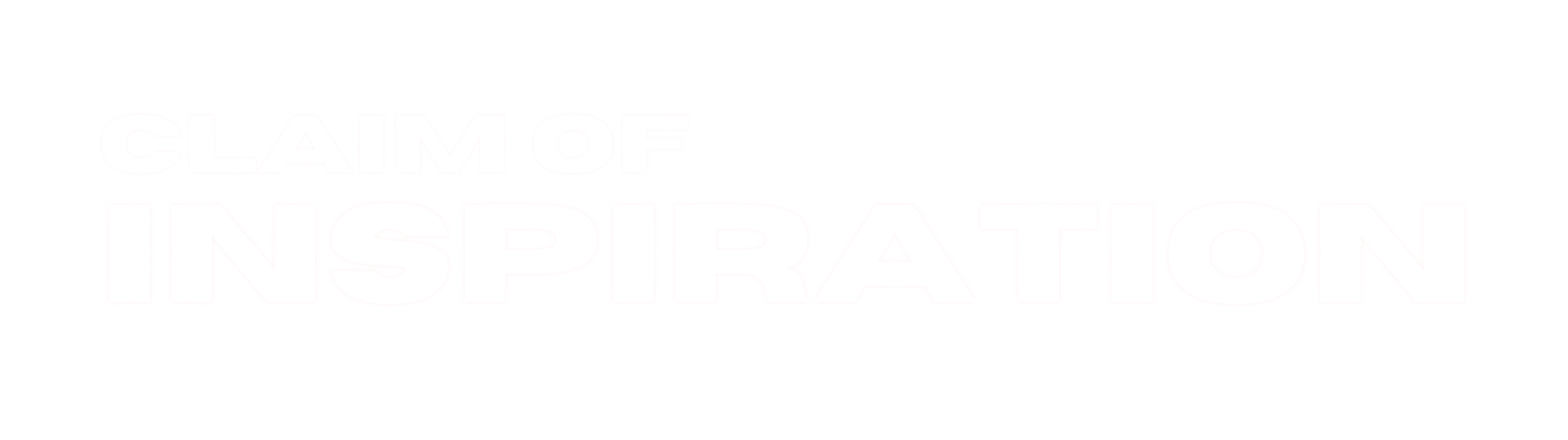 The Claim – What is inspiration?
What inspiration is NOT:
Illumination – noble insights of great people of faith, or from men of unusual ability.
Dynamic – thought inspiration, God inspired thought by thought, but not word by word.
Partial – only some of scripture is inspired.
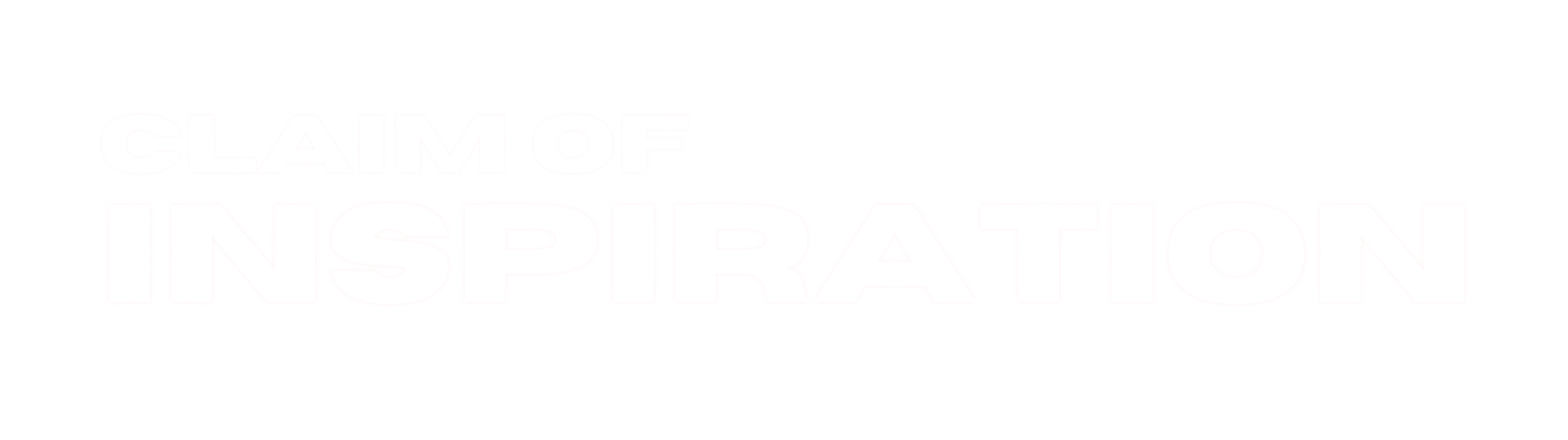 The Claim – What is inspiration?
2 Timothy 3:16 – theopneustos – “Theos, ‘God,’ pneo, ‘to breathe’” (VINE); “divinely breathed in” (STRONG)
Origin and Power:
Profitability – 2 Timothy 3:16-17
Breath of life – Genesis 2:7; Acts 17:25, 28; John 5:26-27; 6:63, 68; Hebrews 4:12; Ezekiel 37:4-6, 9, 14
Originates with God – 2 Peter 1:20-21
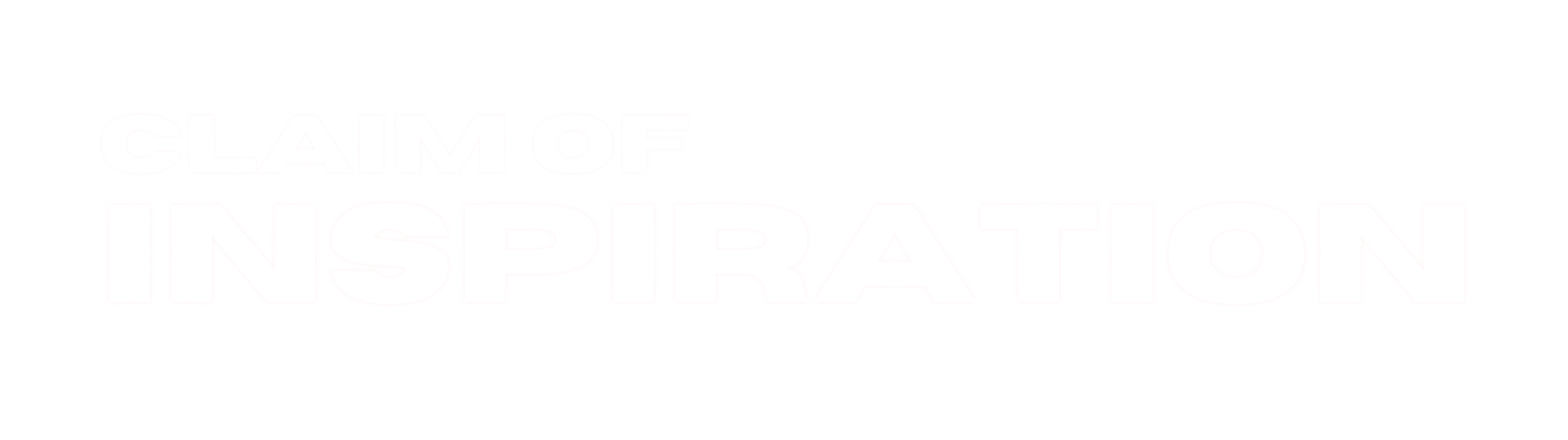 The System of Inspiration
2 Peter 1:20-21 – Divine revelation, human employment.
Instruction in Limited Commission – Matthew 10:19-20
Promise of Holy spirit to apostles – John 14:16-17, 26; 16:12-15; Acts 2:39; 10:28-29, 34; 1 Peter 1:10-12
Examples – Moses and Aaron (Exodus 4:13-17; 7:1); Jeremiah (Jeremiah 1:4-9)
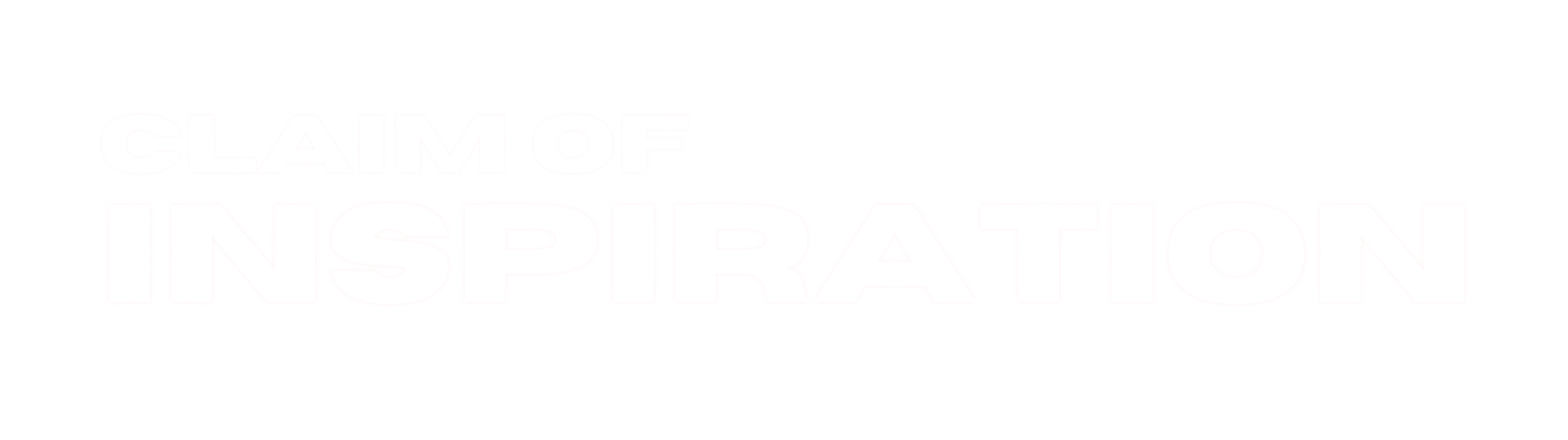 The System of Inspiration
Plenary (full) Verbal (words) Inspiration (God-breathed)
Not illumination, dynamic, or partial.
pas (all) graphe (writing) theopneustos (God-breathed) –       2 Timothy 3:16
1 Corinthians 2:12-13 – “combining spiritual thoughts with spiritual words.” (NASB)
Galatians 3:16; Matthew 22:31-32 – arguments based on a single word.
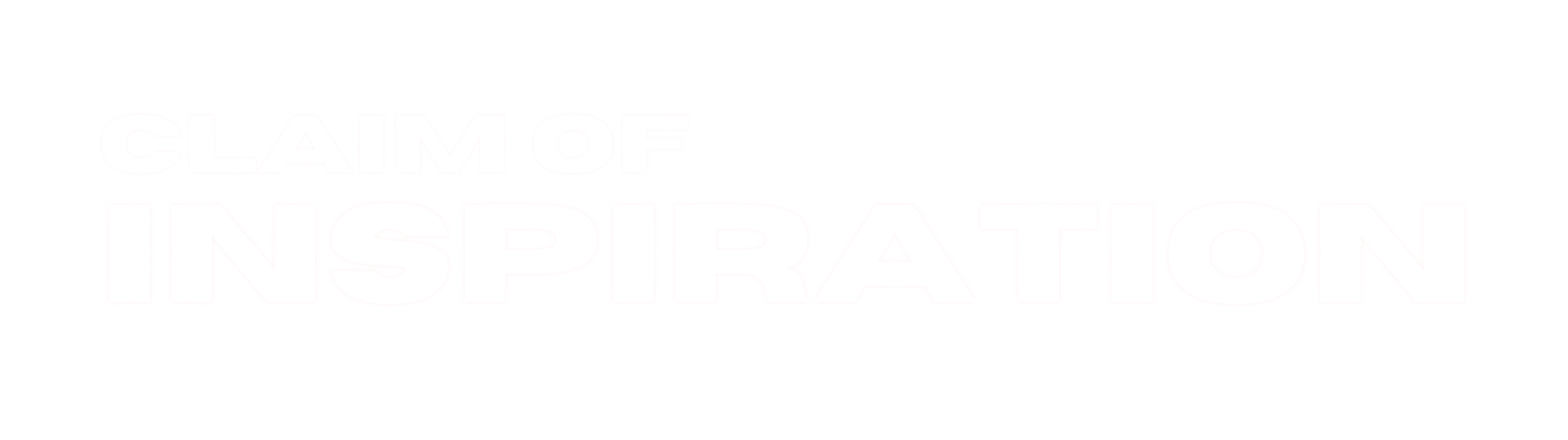 The System of Inspiration
“Mechanical dictation” FALSE accusation – believers of plenary verbal inspiration believe “the Bible writers were only dictaphones or typewriters, hence, their cultural and personality factors did not enter into their works”
Apostles’ own testimony – John 15:26-27
Luke’s research – Luke 1:1-4 (physician language, cf. Col. 4:14)
Paul’s writing style/difficulty – 2 Peter 3:16
1,600 years, 40 different authors, 3 continents, 3 languages – UNIFORMITY – Romans 11:33-35
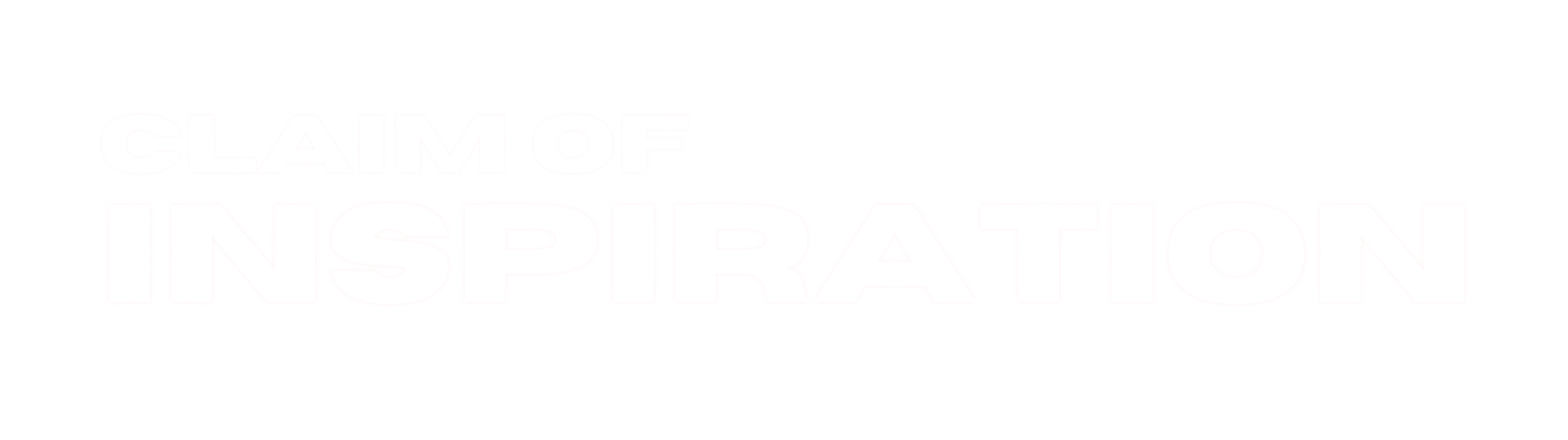 Conclusion if the Claim is True
Man must live by every word – Matthew 4:4; Deuteronomy 8:3
Man will be judged by every word – John 12:48

The Bible claim of inspiration is bold! Is it true?
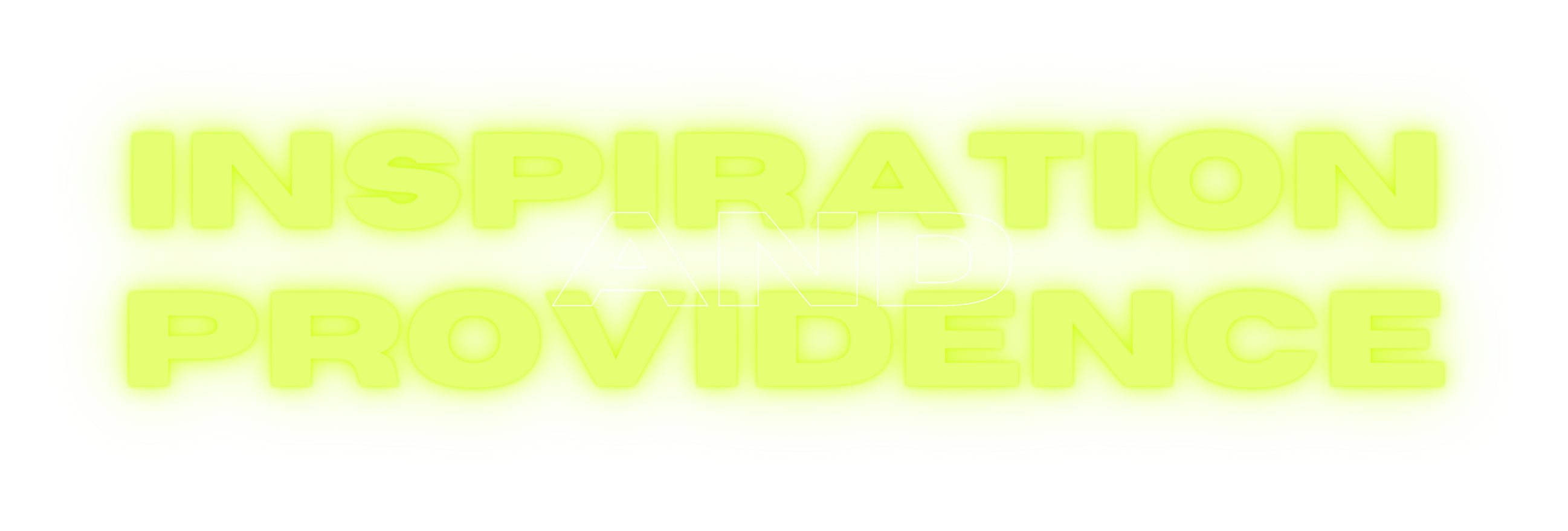 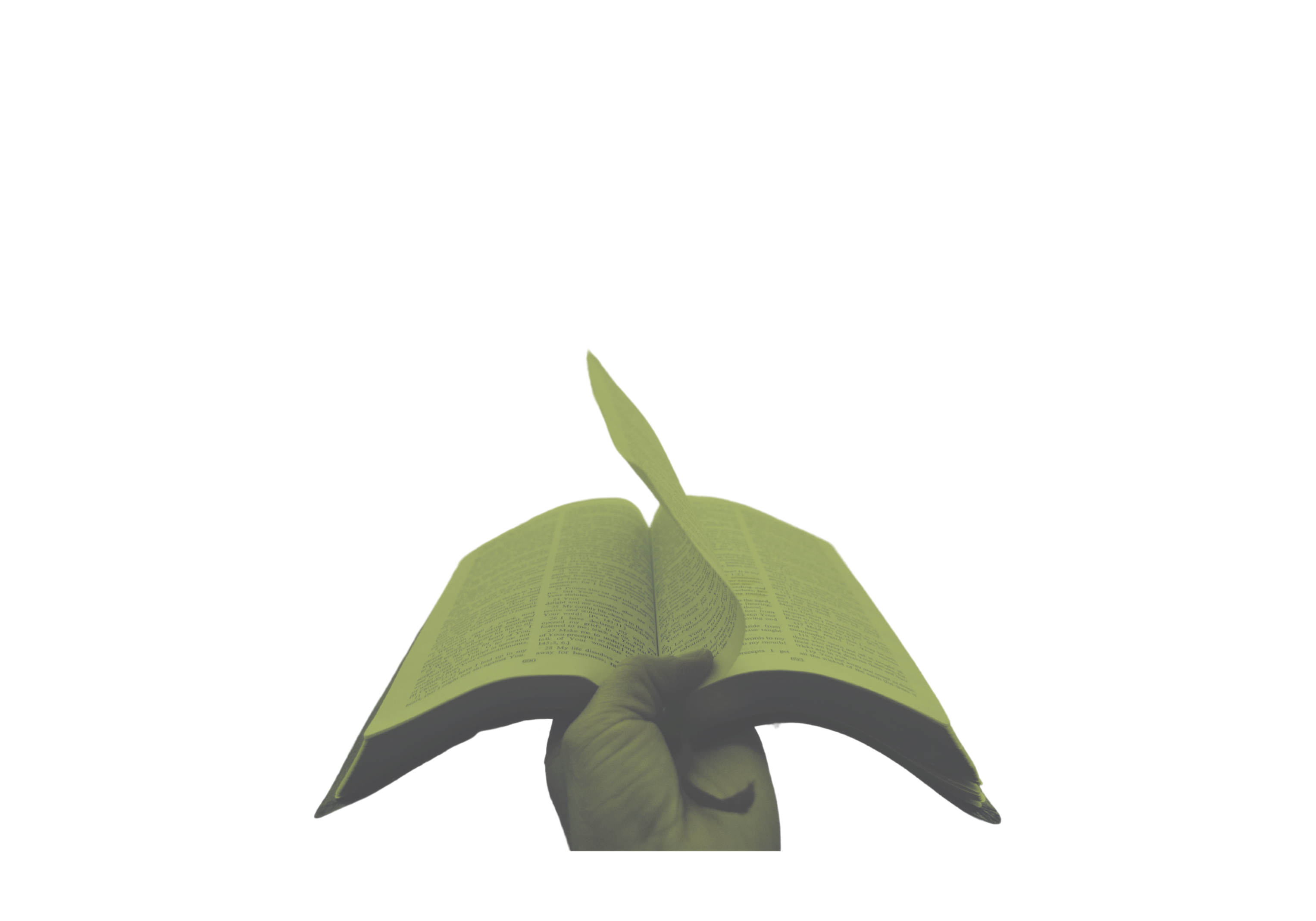 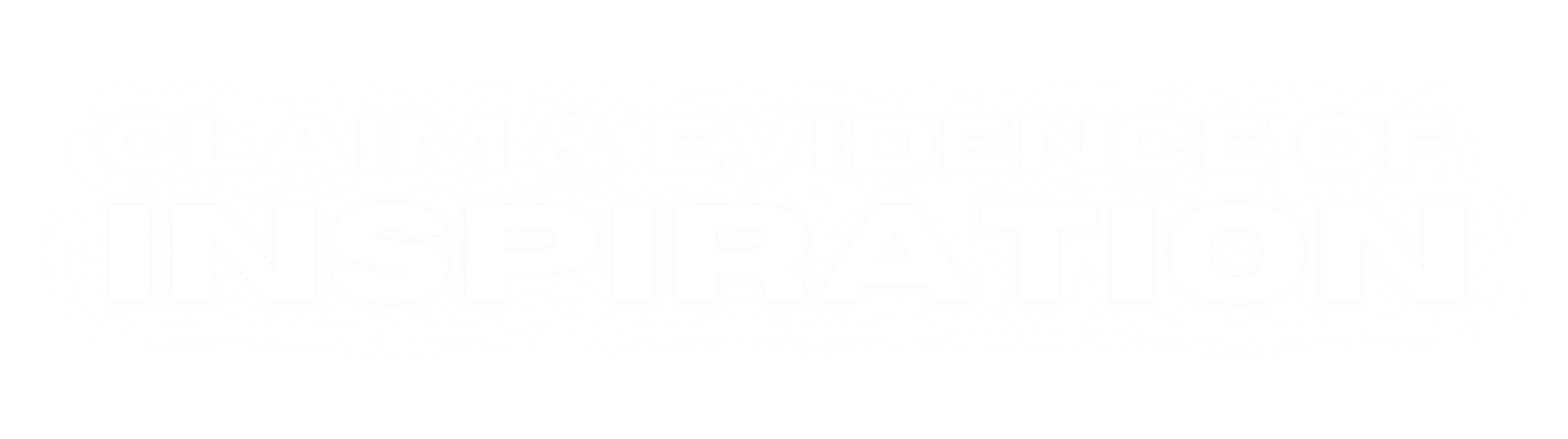